Presidents of the United States
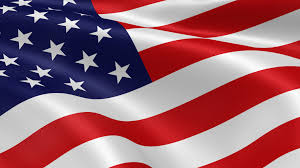 Mr. Condry’s Social Studies Class
This is the list of Presidents up to the Modern Age Unit
Lyndon B. Johnson
36th President (took over after Kennedy’s assassination)

November 22, 1963 to January 20, 1969

Political party
Democratic

Vice President
Vacant
Hubert Humphrey

Served 2 terms
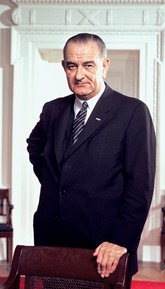 Johnson Facts
affectionately called the many women he slept with his “harem.” He even had a buzzer system installed that rang inside the Oval Office so that Secret Service could warn him when his wife was coming.
Richard Nixon
37th President

January 20, 1969 to August 9, 1974

Political Party
Republican

Vice President
Spiro Agnew (resigned from office)
Vacant
Gerald Ford

Resigned while serving 2nd term
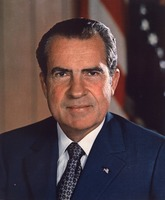 Nixon Facts
was the first president to visit all 50 states and 

the first to visit China. 

He is the only president to resign.

The three best known Western names in China are Jesus Christ, Elvis Presley, and Richard Nixon.
Gerald Ford
38th President

August 9, 1974 to January 20th 1977

Political Party
Republican

Vice President
Vacant
Nelson Rockefeller

Served 1 term
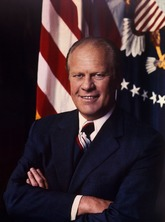 Ford Facts
name before he was adopted was Leslie Lynch King Jr

worked as a model during college. He also worked as a forest ranger at Yellowstone National Park directing traffic and feeding the bears.

was the first person to be both vice president and president without being elected by the people. He was appointed vice president when Spiro Agnew resigned and he succeeded to the presidency when Nixon resigned.
Jimmy Carter
39th President

January 20, 1977 to January 20, 1981

Political Party
Democratic

Vice President
Walter Mondale

Served 1 term
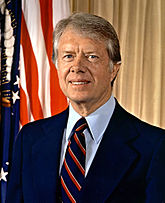 Carter Facts
was the first president to be born in a hospital.

first known president to go on record as seeing a UFO

the first Southerner elected to the presidency following the Civil War, restored U.S. citizenship to Jefferson Davis, president of the Confederate States of America.
Carter Facts
was a wealthy peanut farmer in Plains, Georgia. A farming accident left one of his fingers permanently bent
Ronald Reagan
40th President

January 20, 1981 to January 20, 1989

Political Party
Republican

Vice President
George H. W. Bush

Served 2 terms
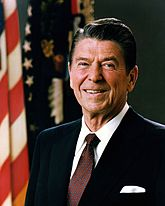 Reagan Facts
won the Most Nearly Perfect Male Figure Award from the University of California in 1940.
George H.W. Bush
41st President

January 20, 1989 to January 20, 1993

Political Party
Republican

Vice President
Dan Quayle

Served 1 term
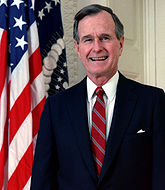 H.W. Bush Facts
vomited on the Japanese Prime Minister, a new word entered the Japanese language. Bushusuru means “to do the Bush thing,” or to publicly vomit.

 was the first serving vice president to be elected president since Martin Van Buren.

Only president with 4 names George Herbert Walker Bush